Муниципальное дошкольное образовательное учреждение детский сад «Солнышко» Пыщугского муниципального района.
Мой Пыщуг. Моя малая Родина.
Подготовила воспитатель:
Сукманова М.Н.
Пы́щуг — село в Костромской области России, на реке Пыщуг (приток Ветлуги), административный центр Пыщугского района и Пыщугского сельского поселения.Село расположено в 365 км к северо-востоку от областного центра Костромы. До ближайшей железнодорожной станции в городе Шарья — 64 километра. Трасса Р157 ведёт в города Шарья и Никольск, автодорогами Пыщуг также связан сёлами Павино и Георгиевское.Впервые упоминается в 1616 году как деревня Ивакино, с 1659 года в селе была построена деревянная Никольская церковь, после чего село стало известно как Никольское. В конце XVII века село вновь было переименовано, на этот раз в Пыщуг по названию реки, на которой стоит село. Пыщуг (пыстюг) по-марийски означает «липовая сторона» («пысте» — липа, «юг» — сторона).
Церковь Николая Чудотворца в Пыщуге
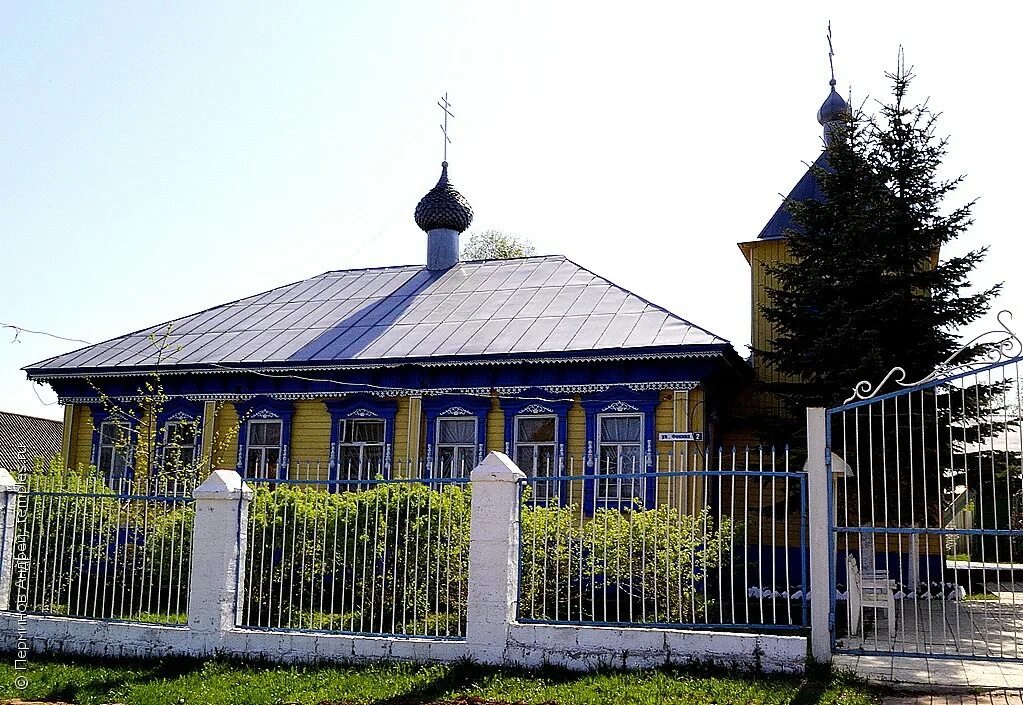 Здание администрации
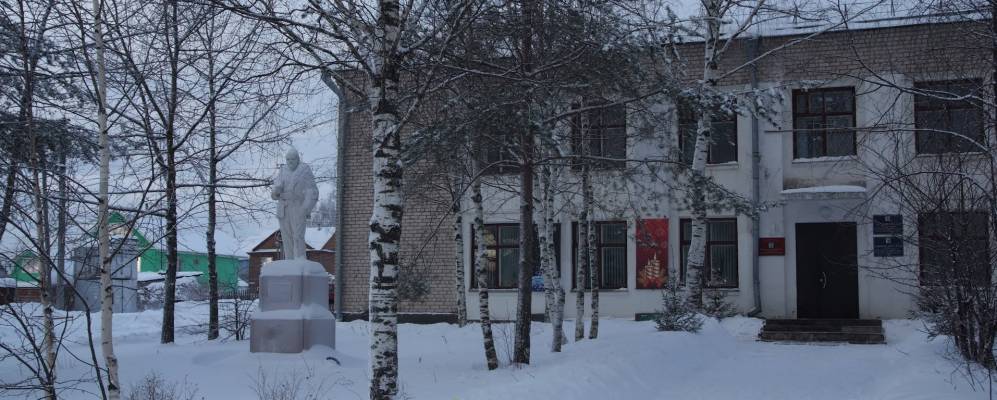 На территории Пыщугского района липа встречается часто. В самом центре села Пыщуг красуются вековые липы. Именно липа является геральдическим растением нашего края. На гербе Пыщугского района в серебряном поле волнистый лазоревый столб, из которого выходят в обе стороны по три зелёных липовых листа. Эти липовые листья указывают на название района: «пыщуг» («пыстюг») по-черемисски (устаревшее русское название современных марийцев) означает «липовая сторона» («пысте»-липа, а «юг»- сторона). Геральдическая фигура столб символизирует древний водный путь и географическое расположение района - Пыщугский район расположен вдоль реки Ветлуги и ее притока реки Пыщуги. Лазурь - символ чести, истины и добродетели, водных просторов и чистого неба. Липовые листья - символ роста, плодородия, обновления, аллегорически показывают основное богатство района - лес, который составляет 75 процентов территории района. Зеленый цвет - символ природы –это благородство, честь, радость и означает экологию, стабильность, здоровье. Серебро - символ благородства, совершенства, чистоты, мира, веры, взаимного сотрудничества. Таким образом, композиция герба перекликается с названием района.
Герб Пыщуга
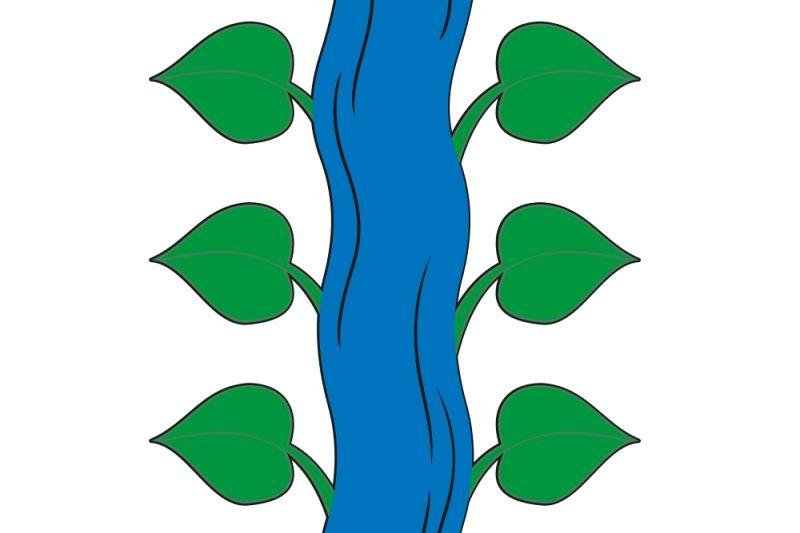 Пункт полиции
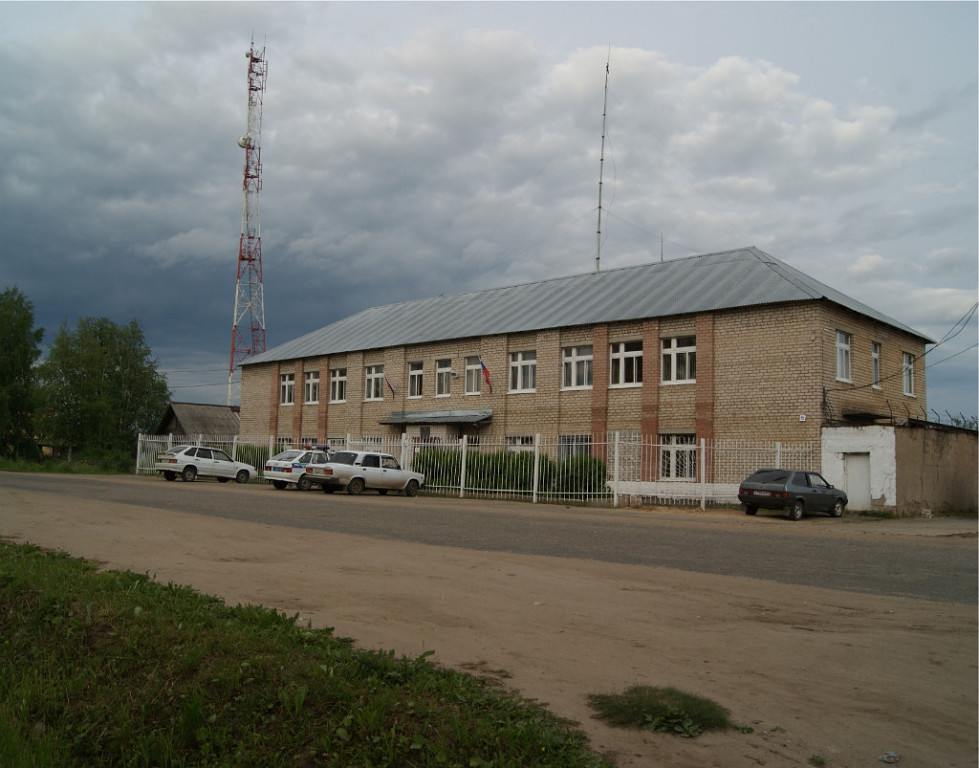 Больница
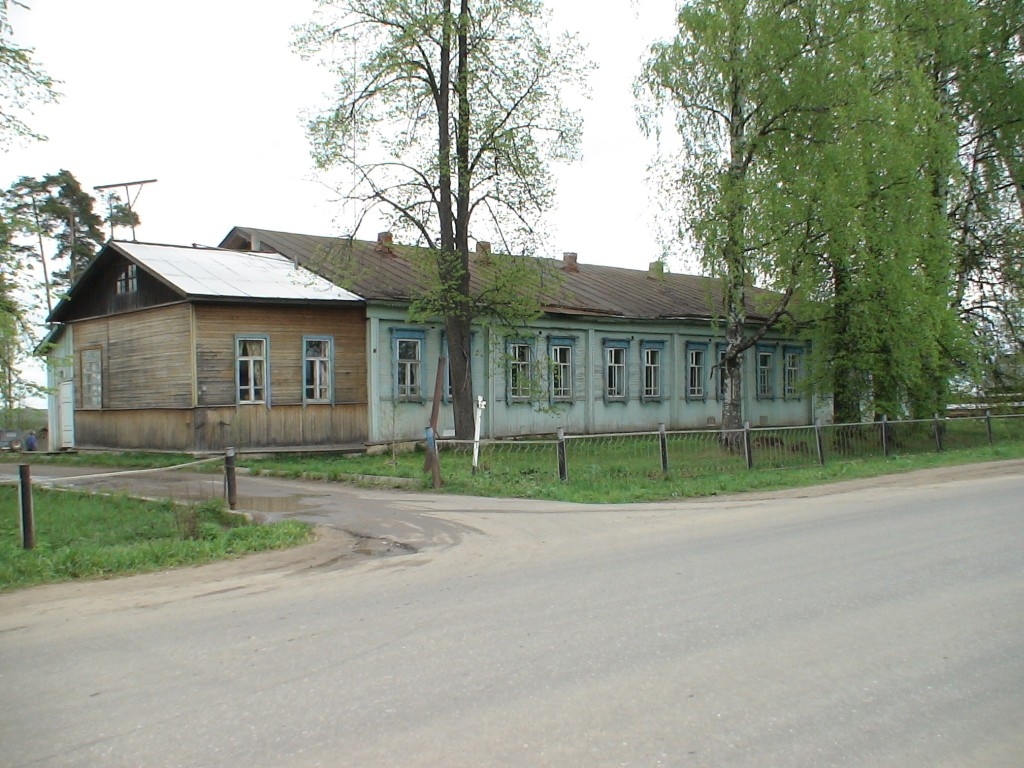 Пыщугская СОШ
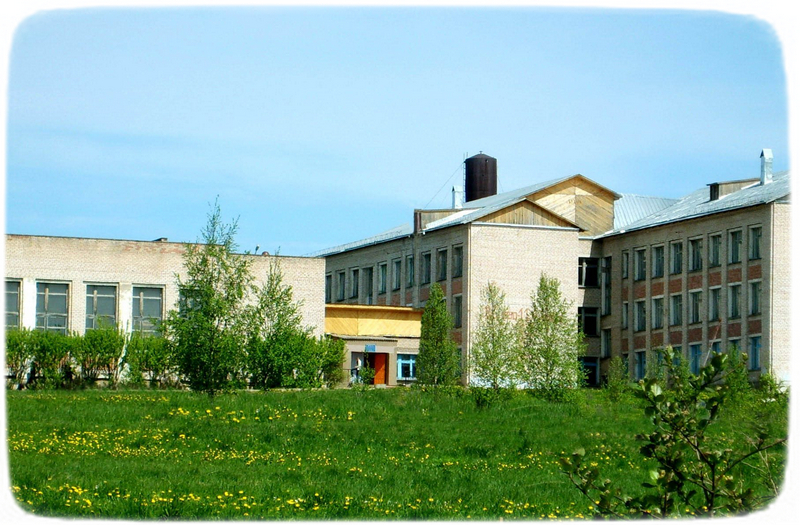 МДОУ детский сад «Солнышко»
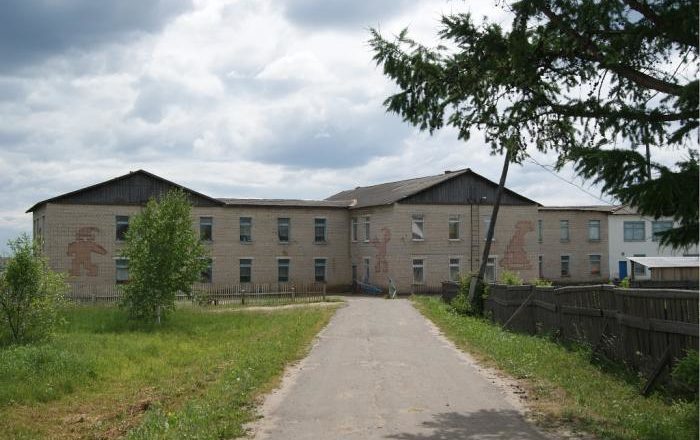 Библиотека
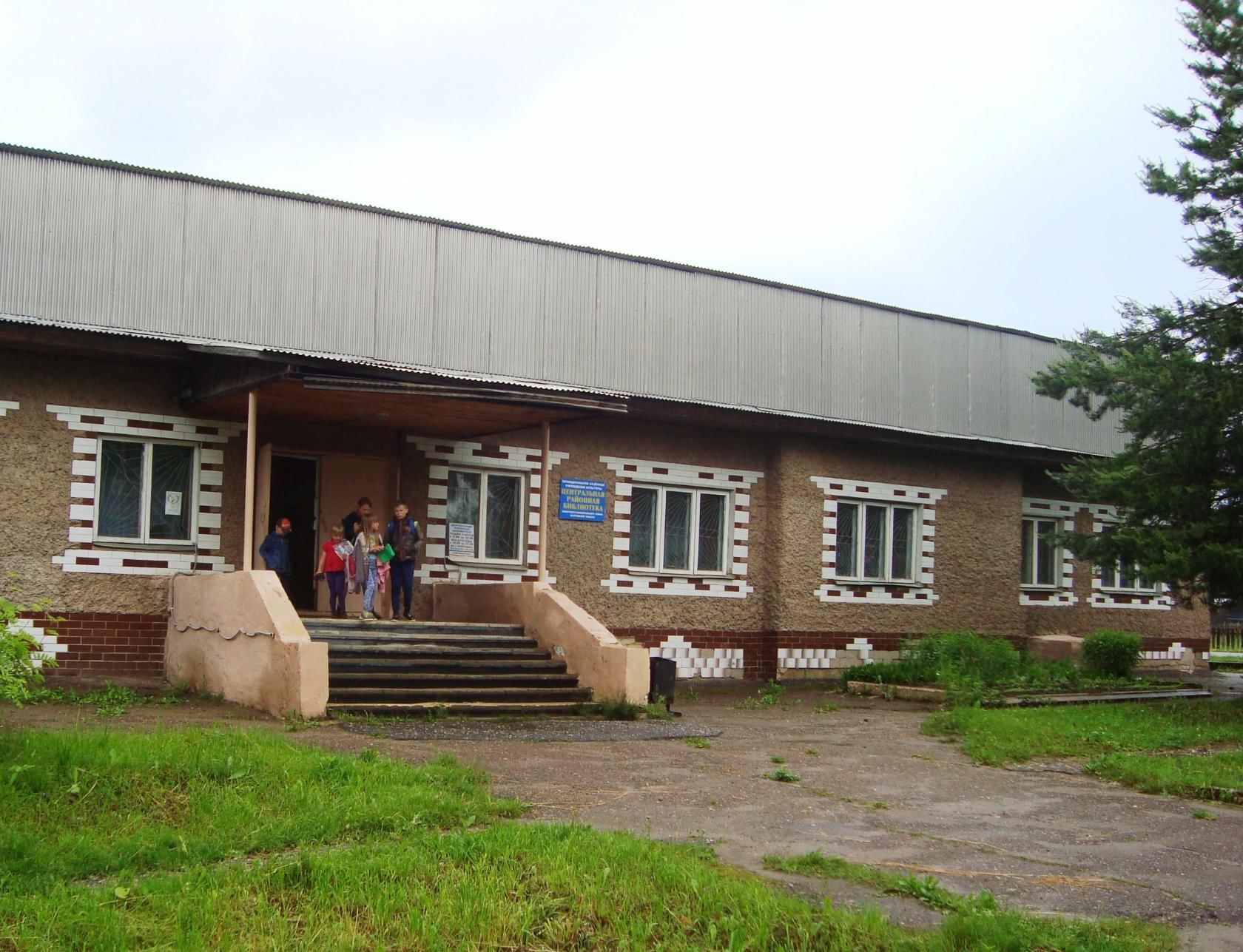 Центр культуры и досуга
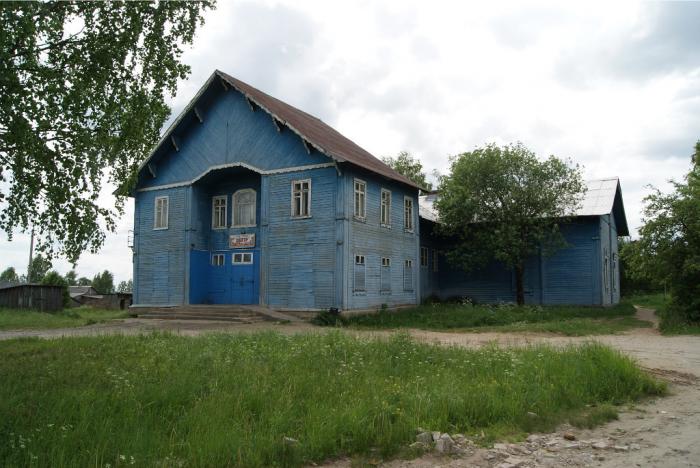 Детская школа искусств
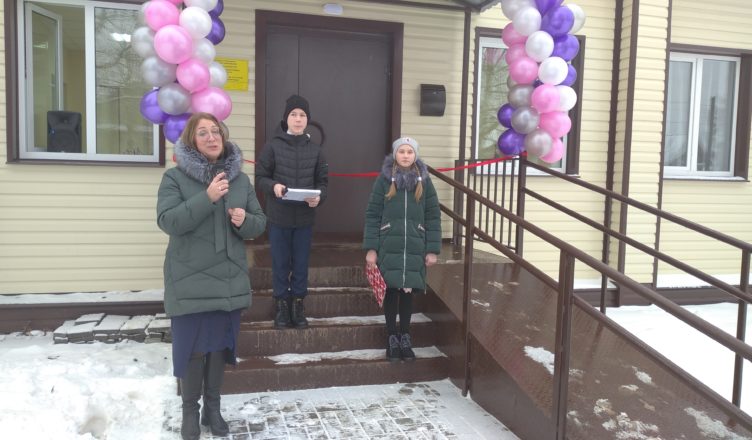 Краеведческий музей «Пыщуганье»
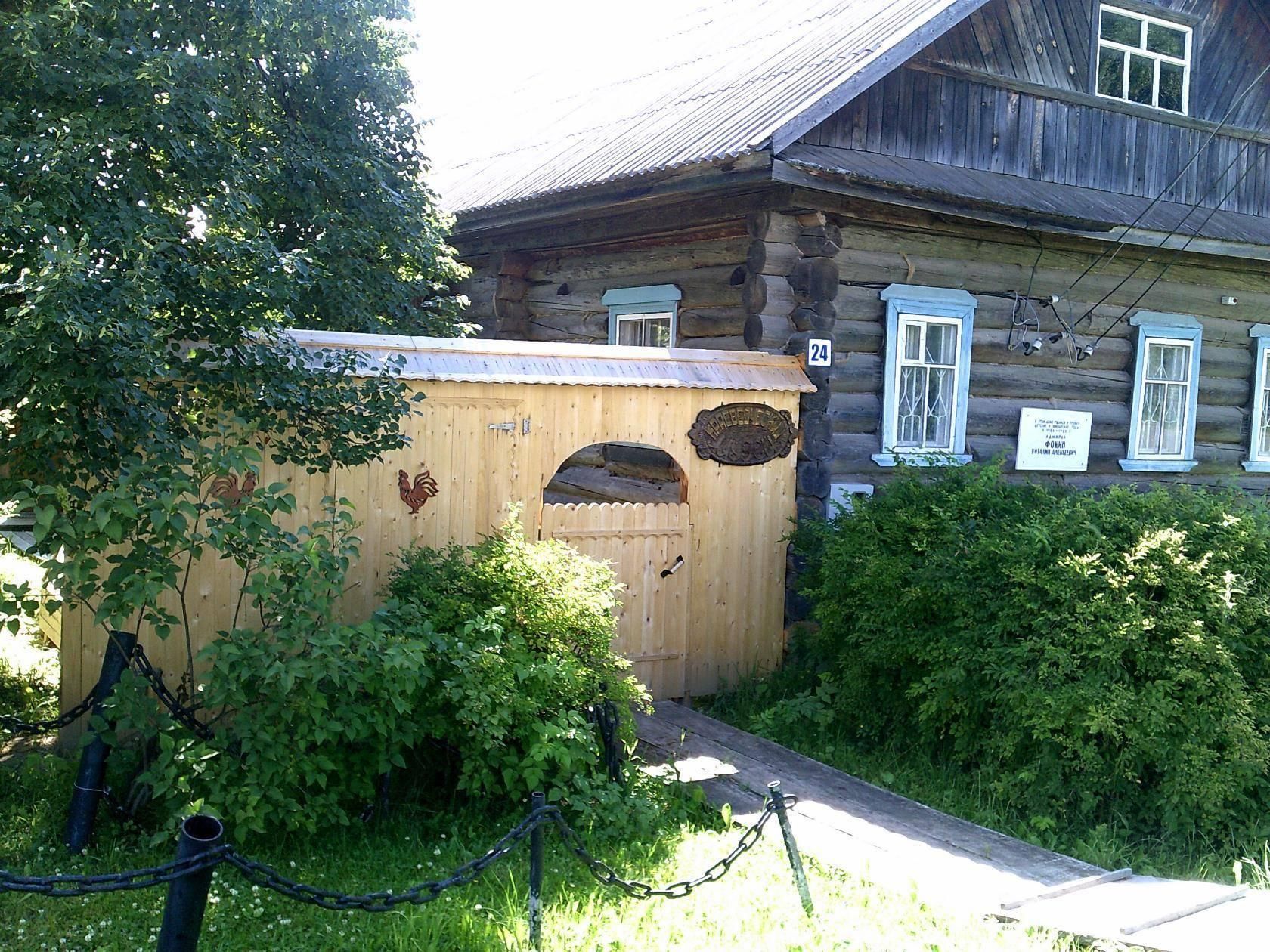 Аллея Героев
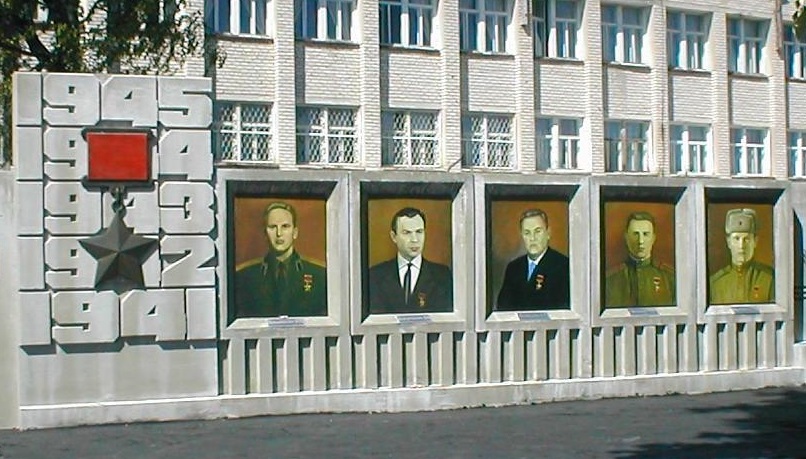 Памятник солдату
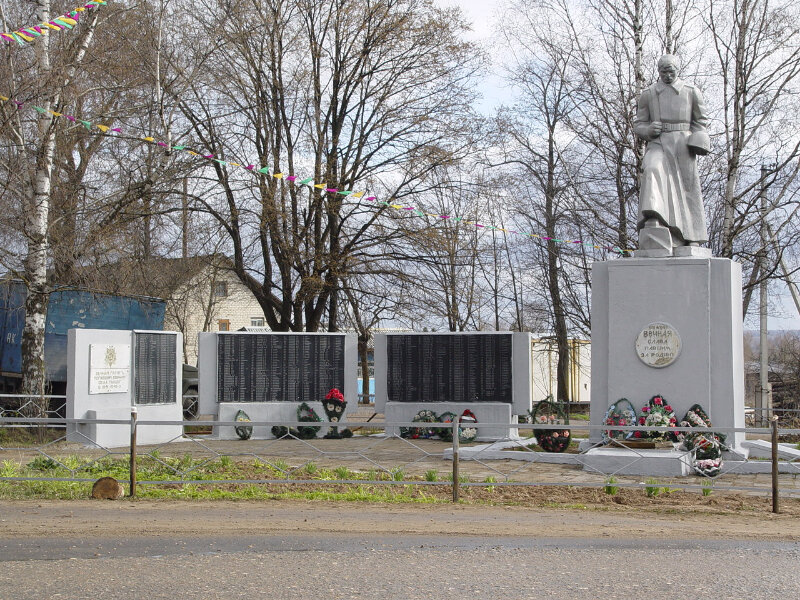 Река Ветлуга
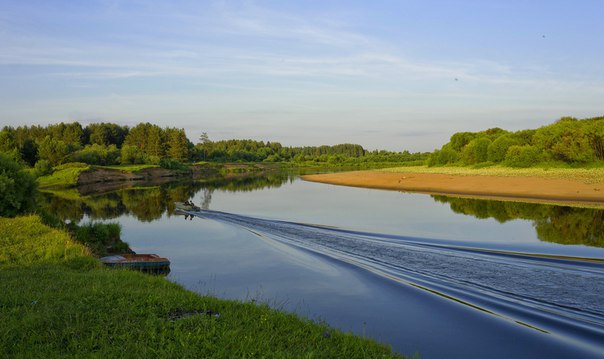 Река Пыщуг
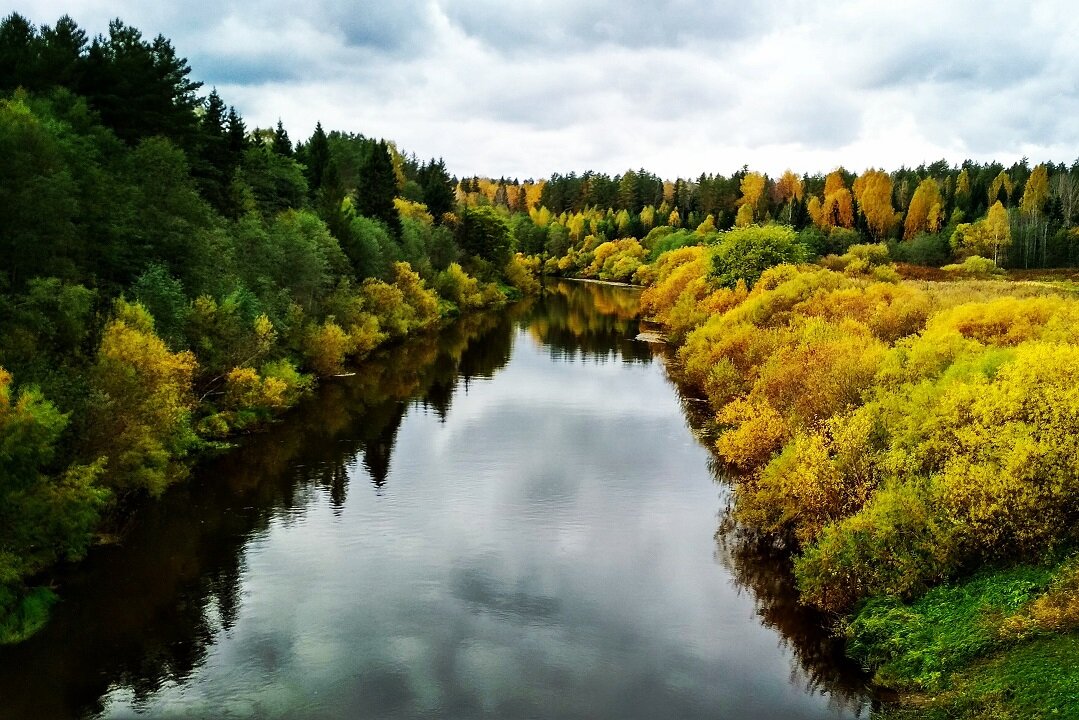 Спасибо за внимание!Мое село зовется Пыщуг.Ведь «пысто» — липа, «юг» — страна.Пусть смысл иной названья ищут.Мне ближе — липовая сторона.